Magdalena Pastuchowa
Uniwersytet Śląski, Katowice, Polska
Stare czy nowe? O mechanizmach gry słowotwórczej na przykładzie internetowych memów i  forów dyskusyjnych
Konferencja Komisji Słowotwórczej Międzynarodowego Komitetu Slawistów
Graz, 21-25 marca 2016
Aktywność językowa w Internecie
komentowanie (fora internetowe),
pisanie (blogi),
nawiązywanie kontaktów (media społecznościowe).
Główne pytania
Czy aktywne wykorzystanie Internetu prowokuje do tworzenia języka Internetu?
Czy można mówić o odrębnym „(para)systemie językowym” działającym w Internecie?
Nowe jest stareNowe jest staregra budową morfologiczną wyrazu
alledrogo
dziejotwórstwo
rozkwitnik
(zapuszki < Zaduszki, fafnaście < kilkanaście, tambylcy < tubylcy, klawiaturotok < słowotok)
[Speaker Notes: Tu bym chciała, żeby po kliknięciu pokazywał się kolejny przykład]
Nowe jest stare
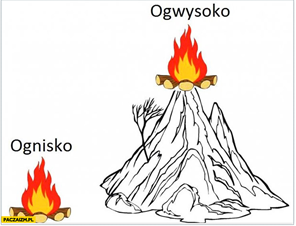 Nowe jest stareadaptacja słowotwórcza
peerować
youtubowy
(konceptować, limitować, inwestować staropolskie kacerować, szropować)
Nowe jest stareneologizmy
unieważniomat 
przedpiśca
e-poznać
wątkodawczyni
odptaszkować 
plackowacieć 
ścisłowiec
Nowe jest stare akronimy
B < by ‘do zobaczenia’; TIA < thanks in advance ‘z góry dziękuję’
BD < big deal  ‘wielka (mi) rzecz; MNTZBSZ < moim nie tak znowu skromnym zdaniem 
AIUI < as I understand it ‘na ile to rozumiem    
G < grin ‘szeroki uśmiech’, W < wink ‘mrugnięcie’
ILY < I love you ‘kocham cię’
FYA < for your amusement ‘żeby cię rozbawić’
EOD < end of discussion ‘koniec dyskusji’
YL < young lady ‘młoda kobieta’
DTRT < do the right thing ‘zrób, to co słuszne’
MHO < in my humble opinion ‘moim bardzo skromnym zdaniem’
Nowe jest stareAkronimy
PORÓWNAJ

radar < ra(dio) d(etecting) a(nd) r(anging)

aids <  Acquired Immune Deficiency Syndrome.
A jednak nowe
Kontrmówienie jako zjawisko polegające na pozostawaniu w opozycji wobec mówienia oficjalnego, obowiązującego w danym społeczeństwie i czasie, np.
Kontrmówienie w memach internetowych
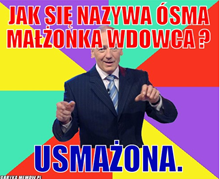 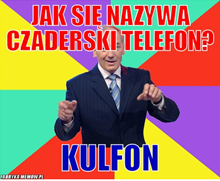 Pragmatyczne uzasadnienie internetowych zabiegów słowotwórczych
łączenie obrazu z tekstem 
możliwość multiplikacji przekazu
specyfika sytuacji komunikacyjnej
pragmatyczny charakter motywacji doboru środków językowych
kreatywność użytkowników
Podsumowanie
nie można mówić o słowotwórstwie internetowym

multimedia nie są jakością nową, lecz raczej aktualizacją starych zjawisk kognitywnych i komunikacyjnych